Intelligent Systems (AI-2)

Computer Science cpsc422, Lecture 32

Nov,  25,  2019
Slide source: from David Page (MIT) (which were from  From Lise Getoor, Nir Friedman, 
Daphne Koller, and Avi Pfeffer) and from Lise Getoor
CPSC 422, Lecture 32
Slide 1
[Speaker Notes: Lecture 33]
422 big picture: where are we?
StarAI (statistical relational AI)
Hybrid: Det +Sto
Prob CFG
Prob  Relational Models
Markov Logics
Deterministic
Stochastic
Belief Nets
Logics
Approx. : Gibbs
First Order Logics
Markov Chains and HMMs
Forward, Viterbi….
Approx. : Particle Filtering
Ontologies
Query
Undirected Graphical Models
	Markov Networks
  Conditional Random Fields
Full Resolution
SAT
Markov Decision Processes  and  
Partially Observable MDP
Planning
Value Iteration
Approx. Inference
Representation
Reinforcement Learning
Applications of AI
Reasoning
Technique
CPSC 422, Lecture 32
Slide 2
[Speaker Notes: Breadth and Depth]
Combining Symbolic and Probabilistic R&R systems
(a) Probabilistic Context-Free Grammars
Weights are conditional prob. on rewriting rules
Applications: NLP parsing & Hierarchical Planning
(b) Markov Logics: weighted FOL


(c) Probabilistic Relational models
Probs specified on relations
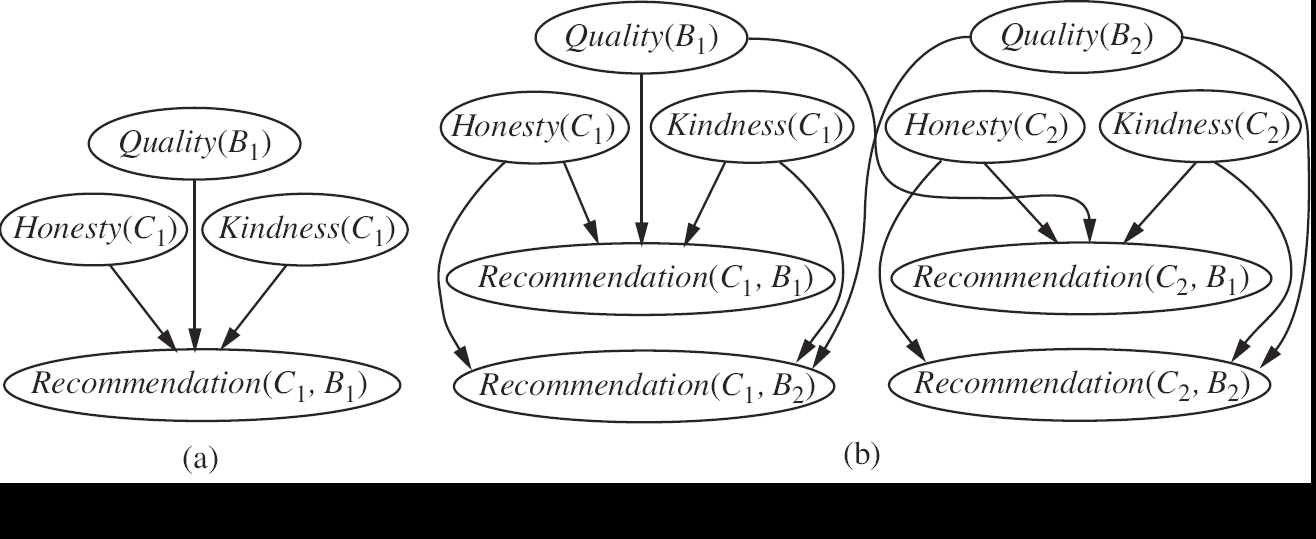 Slide 3
CPSC 422, Lecture 32
[Speaker Notes: A probabilistic relational model (PRM) or a relational probability model is a model in which the probabilities are specified on the relations, independently of the actual individuals. Different individuals share the probability parameters.
On R&N at pag 539

Markov Logics
Syntax: Weighted first-order formulas Semantics: Feature templates for Markov networks 
Intuition: Soften logical constraints Give each formula a weight (Higher weight    Stronger constraint)

PCFG in Planning
Recent  example 2012:
Learning Probabilistic Hierarchical Task Networks as Probabilistic Context-Free Grammars to Capture
User Preferences
NAN LI
Computer Science Department
Carnegie Mellon University, Pittsburgh, PA 15213 USA
and
WILLIAM CUSHING, SUBBARAO KAMBHAMPATI, SUNGWOOK YOON
Department of Computer Science
Arizona State University, Tempe, AZ 85281 USA]
Intuition for Prob. Relational models
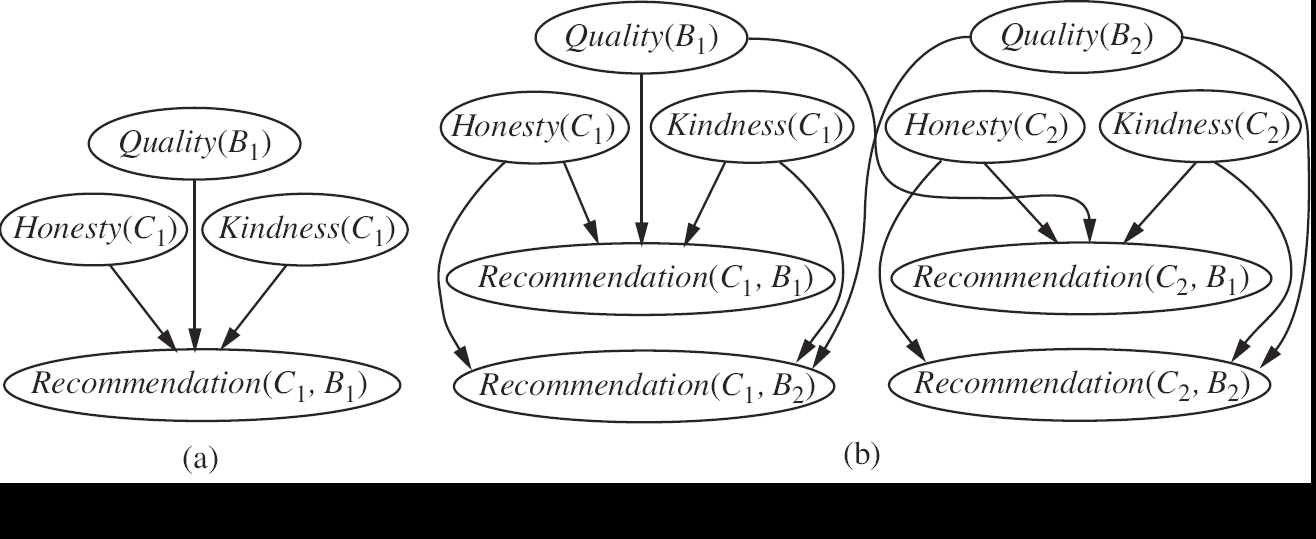 A customer C1 will / will not recommend a book B1 depending on the book quality, and the customer honesty and kindness
When you have two customers and two books…..
Slide 4
CPSC 422, Lecture 32
[Speaker Notes: (a) A Bnet for a single customer and a single book
Honesty is boolean while the other vars have integer values from 1 to 5
(b) Bnet for two customers and two books

Both a and b when instantiated on many individuals can generate large models (Bnets and Mnetworks respectively) where inference is tractable only for aprrox. algorithms

A probabilistic relational model (PRM) or a relational probability model is a model in which the probabilities are specified on the relations, independently of the actual individuals. Different individuals share the probability parameters.
On R&N at pag 539
PRMs conceptually extend BNs to allow the specification of a probability model for classes of objects rather than a fixed set of simple attributes
PRMs also allow properties of an entity to depend probabilistically on properties of other related entities]
Intuition for Prob. Relational models
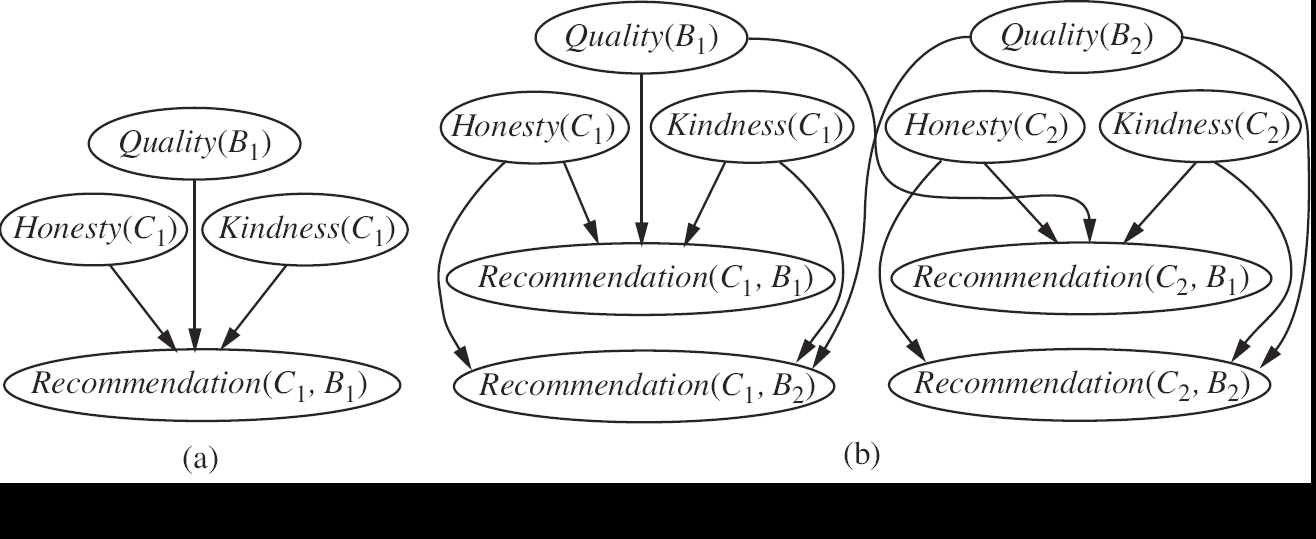 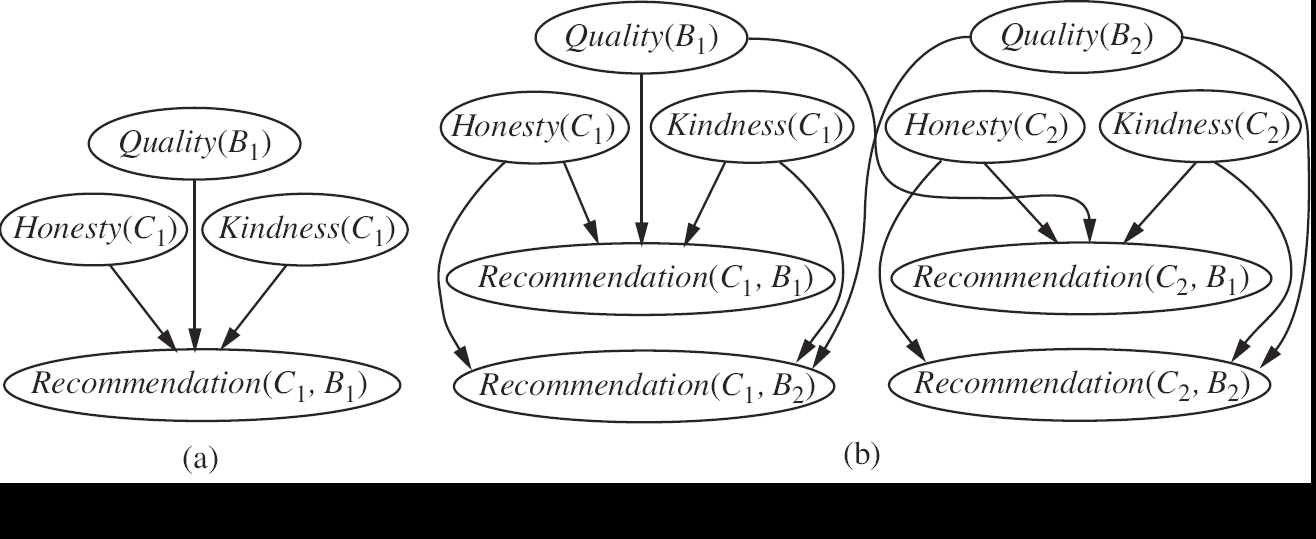 A customer C1 will / will not recommend a book B1 depending on the book quality, and the customer honesty and kindness
When you have two customers and two books…..
Slide 5
CPSC 422, Lecture 32
[Speaker Notes: (a) A Bnet for a single customer and a single book
Honesty is boolean while the other vars have integer values from 1 to 5
(b) Bnet for two customers and two books

Both a and b when instantiated on many individuals can generate large models (Bnets and Mnetworks respectively) where inference is tractable only for aprrox. algorithms

A probabilistic relational model (PRM) or a relational probability model is a model in which the probabilities are specified on the relations, independently of the actual individuals. Different individuals share the probability parameters.
On R&N at pag 539
PRMs conceptually extend BNs to allow the specification of a probability model for classes of objects rather than a fixed set of simple attributes
PRMs also allow properties of an entity to depend probabilistically on properties of other related entities]
Lecture Overview
Motivation and Representation
Semantics of Probabilistic Relational Models (PRMs)
Classes and Relations
Attributes and Reference Slots
Full Relational Schema and its Instances
Fixed vs. Probabilistic Attributes
Relational Skeleton and its Completion Instance
Inverse Slot and Slot chain
CPSC 422, Lecture 32
6
Motivation for PRMs
Most real-world data are stored in relational DBMS
Combine advantages of relational logic & Bayesian networks: 
natural domain modeling: objects, properties, relations;
generalization over a variety of situations;
compact, natural probability models.

Integrate uncertainty with relational model:
properties of domain entities can depend probabilistically on properties of related entities;
uncertainty over relational structure of domain.
CPSC 422, Lecture 32
7
[Speaker Notes: How these are different from BNs
Most real-world data are stored in relational DBMS
Few learning algorithms are capable of handling data in its relational form; thus we have to resort to “flattening” the data in order to do analysis
As a result, we lose relational information which might be crucial to understanding the data]
Limitations of Bayesian Networks
A Bayesian networks (BNs) represents a pre-specified set of attributes/variables whose relationship to each other is fixed in advance.
Course.502.Difficulty
Student.Joe.Ability
Professor.Mary-Ability
Student.Joe.502.Grade
Student.Joe.502.Satisfaction
CPSC 422, Lecture 32
8
[Speaker Notes: The starting point of this work is the structured representation of probabilistic models of Bayesian networks (BNs).  BNs for a given domain involves a pre-specified set of attributes whose relationship to each other is fixed in advance
PRMs conceptually extend BNs to allow the specification of a probability model for classes of objects rather than a fixed set of simple attributes
PRMs also allow properties of an entity to depend probabilistically on properties of other related entities]
How PRMs extend BNs?
PRMs conceptually extend BNs to allow the specification of a probability model for classes of objects rather than a fixed set of simple attributes

PRMs also allow properties of an entity to depend probabilistically on properties of other related entities
CPSC 422, Lecture 32
9
[Speaker Notes: The starting point of this work is the structured representation of probabilistic models of Bayesian networks (BNs).  BNs for a given domain involves a pre-specified set of attributes whose relationship to each other is fixed in advance
PRMs conceptually extend BNs to allow the specification of a probability model for classes of objects rather than a fixed set of simple attributes
PRMs also allow properties of an entity to depend probabilistically on properties of other related entities]
Lecture Overview
Motivation and Representation
Semantics of Probabilistic Relational Models (PRMs)
Classes and Relations
Attributes and Reference Slots
Full Relational Schema and its Instances
Fixed vs. Probabilistic Attributes
Relational Skeleton and its Completion Instance
Inverse Slot and Slot chain
CPSC 422, Lecture 32
10
Mapping PRMs from Relational Models
The representation of PRMs is a direct mapping from that of relational databases

A relational model consists of a set of classes X1,…,Xn and a set of relations R1,…,Rm, where each relation Ri is typed
CPSC 422, Lecture 32
11
Indicates
many-to-many
relationship
Indicates
one-to-many
relationship
University Domain Example – Classes and relations
M
1
Professor
Student
1
Registration
Course
M
M
M
12
CPSC 422, Lecture 32
[Speaker Notes: For each student you can have many registrations
for each professor you can have many courses for each course you can have many professors]
Mapping PRMs from Relational Models: attributes
Each class or entity type (corresponding to a single relational table) is associated with a set of attributes A(Xi) (at least one of which is a primary key)
Course
Name
Rating
Difficulty
CPSC 422, Lecture 32
13
Mapping PRMs from Relational Models: reference slot
Each class or entity type is also associated with a set of reference slots R (X)
correspond to attributes that are foreign keys (key attributes of another table)
X.ρ, is used to denote reference slot ρ of X.
Course
Professor
Name
Name
Instructor
Popularity
Rating
Teaching-Ability
Difficulty
14
CPSC 422, Lecture 32
[Speaker Notes: Each reference slot ρ is typed according to the relation that it references]
Primary
keys are 
indicated 
by a blue rectangle
Indicates
many-to-many
relationship
Indicates
one-to-many
relationship
Underlined
attributes are
reference
slots of the class
Dashed lines
indicate the types of objects referenced
University Domain Example – Full Relational Schema
M
1
Professor
Student
Name
Name
Popularity
Intelligence
Ranking
Teaching-Ability
1
Registration
Course
RegID
Name
Course
Instructor
M
M
Student
Rating
M
Grade
Difficulty
Satisfaction
15
CPSC 422, Lecture 32
Book Recommendation Domain – Full Relational Schema
Customer
Name
Book
Honesty
Title
Kindness
Quality
Recommendation
Name
Book
Customer
Rating
CPSC 422, Lecture 32
16
PRM Semantics: Attribute values
Each attribute Aj  A(Xi) takes on values in some fixed domain of possible values  denoted V(Aj).  We assume that value spaces are finite
Attribute A of class X is denoted X.A

E.g., V(Student.Intelligence) might be { high, low }
CPSC 422, Lecture 32
17
[Speaker Notes: For example, the Student class has an Intelligence attribute and the value space or domain for Student.Intelligence might be { high, low }]
PRM Semantics: Instance of Schema
An instance I of a schema/model specifies a set of objects x, partitioned into classes; such that there is 
a value for each attribute x.A 
and a value for each reference slot x.ρ
CPSC 422, Lecture 32
18
[Speaker Notes: A(x) is used as a shorthand for A(X), where x is of class X. 
For each object x in the instance and each of its attributes A, we use Ix.A to denote the value of x.A in I]
Professor
Name
       Prof. Gump
Popularity
       high
Teaching-Ability
       medium
Student
Name
       Jane Doe
Intelligence
       high
Ranking
       average
Student
Name
       Jane Doe
Intelligence
       high
Ranking
       average
Registration
RegID
       #5639
Grade
       A
Satisfaction
       3
Course
Name
       Phil101
Difficulty
       low
Rating
       high
Registration
RegID
       #5639
Grade
       A
Satisfaction
       3
Course
Name
       Phil101
Difficulty
       low
Rating
       high
Registration
RegID
       #5639
Grade
       A
Satisfaction
       3
University Domain Example – An Instance of the Schema
One
professor
is the instructor for both courses
Jane Doe is registered for only one course, Phil101, while the other student is registered for both courses
19
CPSC 422, Lecture 32
University Domain Example – Another Instance of the Schema
Professor
Name
       Prof. Vincent
Popularity
       high
Teaching-Ability
       high
Student
Name
       Jane Doe
Intelligence
       high
Ranking
       average
Professor
Name
       Prof. Gump
Popularity
       high
Teaching-Ability
       medium
Student
Name
       Jane Doe
Intelligence
       high
Ranking
       average
Student
Name
       John Doe
Intelligence
       high
Ranking
       average
There are two
professors
instructing a course
Registration
RegID
       #5639
Grade
       A
Satisfaction
       3
Registration
RegID
       #5639
Grade
       A
Satisfaction
       3
There are three students in the Phil201 course
Course
Name
       Phil201
Difficulty
       low
Rating
       high
Registration
RegID
       #5723
Grade
       A
Satisfaction
       3
20
CPSC 422, Lecture 32
PRM Semantics: fixed vs. prob. attributes
Some attributes, such as Name or Social Security Number, are fully determined.  Such attributes are labeled as fixed.  Assume that they are known in any instantiation of the schema

The other attributes are called probabilistic. We may be uncertain about their value
CPSC 422, Lecture 32
21
University Domain Example – fixed vs. probabilistic attributes
M
1
Professor
Student
Name
Name
Popularity
Intelligence
Ranking
Teaching-Ability
1
Registration
Course
RegID
Name
Course
Instructor
M
M
Student
Rating
M
Grade
Difficulty
Satisfaction
Which ones are fixed? Which are probabilistic?
22
CPSC 422, Lecture 32
Probabilistic attributes are shown in italic
Fixed attributes are shown in regular font
Probabilistic
attributes
are shown in italic
Fixed
attributes
are shown in regular font
University Domain Example – fixed vs. probabilistic attributes
M
1
Professor
Student
Name
Name
Popularity
Intelligence
Ranking
Teaching-Ability
1
Registration
Course
RegID
Name
Course
Instructor
M
M
Student
Rating
M
Grade
Difficulty
Satisfaction
CPSC 422, Lecture 32
23
PRM Semantics: Skeleton Structure
A skeleton structure σ of a relational schema is a partial specification of an instance of the schema.  It specifies 
set of objects for each class, 
values of the fixed attributes of these objects, 
relations that hold between the objects
The values of probabilistic attributes are left unspecified
A completion I of the skeleton structure σ extends the skeleton by also specifying the values of the probabilistic attributes
CPSC 422, Lecture 32
24
[Speaker Notes: A skeleton structure σ of a relational schema is a partial specification of an instance of the schema.  It specifies the set of objects Oσ(Xi) for each class, the values of the fixed attributes of these objects, and the relations that hold between the objects
The values of probabilistic attributes are left unspecified
A completion I of the skeleton structure σ extends the skeleton by also specifying the values of the probabilistic attributes]
Professor
Name
       Prof. Gump
Popularity
       ???
Teaching-Ability
       ???
Student
Name
       Jane Doe
Intelligence
       high
Ranking
       average
Student
Name
       Jane Doe
Intelligence
       ???
Ranking
       ???
Registration
RegID
       #5639
Grade
       A
Satisfaction
       3
Course
Name
       Phil101
Difficulty
       low
Rating
       high
Registration
RegID
       #5639
Grade
       A
Satisfaction
       3
Course
Name
       Phil101
Difficulty
       ???
Rating
       ???
Registration
RegID
       #5639
Grade
       ???
Satisfaction
       ???
University Domain Example – Relational Skeleton
CPSC 422, Lecture 32
25
University Domain Example – The Completion Instance I
Professor
Name
       Prof. Gump
Popularity
       high
Teaching-Ability
       medium
Student
Name
       Jane Doe
Intelligence
       high
Ranking
       average
Student
Name
       Jane Doe
Intelligence
       high
Ranking
       average
Registration
Name
       #5639
Grade
       A
Satisfaction
       3
Course
Name
       Phil101
Difficulty
       low
Rating
       high
Registration
Name
       #5639
Grade
       A
Satisfaction
       3
Course
Name
       Phil101
Difficulty
       low
Rating
       high
Registration
Name
       #5639
Grade
       A
Satisfaction
       3
CPSC 422, Lecture 32
26
University Domain Example – Another Relational Skeleton
Professor
Name
       Prof. Vincent
Popularity
       ???
Teaching-Ability
       ???
Student
Name
       Jane Doe
Intelligence
       high
Ranking
       average
Professor
Name
       Prof. Gump
Popularity
       high
Teaching-Ability
       ???
Student
Name
       Jane Doe
Intelligence
       high
Ranking
       average
Student
Name
       John Doe
Intelligence
       ???
Ranking
       ???
Registration
RegID
       #5639
Grade
       A
Satisfaction
       3
Registration
RegID
       #5639
Grade
       A
Satisfaction
       3
PRMs allow multiple possible skeletons
Course
Name
       Phil201
Difficulty
       ???
Rating
       ???
Registration
RegID
       #5723
Grade
       ???
Satisfaction
       ???
27
CPSC 422, Lecture 32
University Domain Example – The Completion Instance I
Professor
Name
       Prof. Vincent
Popularity
       high
Teaching-Ability
       high
Student
Name
       Jane Doe
Intelligence
       high
Ranking
       average
Professor
Name
       Prof. Gump
Popularity
       high
Teaching-Ability
       medium
Student
Name
       Jane Doe
Intelligence
       high
Ranking
       average
Student
Name
       John Doe
Intelligence
       high
Ranking
       average
Registration
RegID
       #5639
Grade
       A
Satisfaction
       3
Registration
RegID
       #5639
Grade
       A
Satisfaction
       3
PRMs also allow multiple possible instances and values
Course
Name
       Phil201
Difficulty
       low
Rating
       high
Registration
RegID
       #5723
Grade
       A
Satisfaction
       3
28
CPSC 422, Lecture 32
PRM Semantics: inverse slot
For each reference slot ρ, we define an inverse slot, ρ-1, which is the inverse function of ρ
M
1
Professor
Student
Name
Name
Popularity
Intelligence
Ranking
Teaching-Ability
1
Registration
Course
RegID
Name
Course
Instructor
M
M
Student
Rating
M
Grade
Difficulty
Satisfaction
CPSC 422, Lecture 32
29
[Speaker Notes: For example, we can define an inverse slot for the Student slot of Registration and call it Registered-In.  Since the original relation is a one-to-many relation, it returns a set of Registration objects]
PRM Semantics: slot chain
A slot chain τ=ρ1..ρm  is a sequence of reference slots that defines functions from objects to other objects to which they are indirectly related.
M
1
Professor
Student
Name
Name
Popularity
Intelligence
Ranking
Teaching-Ability
1
Registration
Course
RegID
Name
Course
Instructor
M
M
Student
Rating
M
Grade
Difficulty
Student.Registered-In.Course.Instructor can be used to denote……
Satisfaction
CPSC 422, Lecture 32
30
[Speaker Notes: A final definition is the notion of a slot chain τ=ρ1..ρm, which is a sequence of reference slots that defines functions from objects to other objects to which they are indirectly related.  For example, Student.Registered-In.Course.Instructor can be used to denote a student’s set of instructors]
Slot chains will allow us…
To specify probabilistic dependencies between attributes of related entities
M
Professor
Name
Popularity
Teaching-Ability
1
Registration
Course
RegID
Name
Course
Instructor
M
M
Student
Rating
M
Grade
Difficulty
Satisfaction
31
CPSC 422, Lecture 32
Learning Goals for today’s class
You can:
Explain the need for Probabilistic relational model
Explain how PRMs generalize BNs
Define a Full Relational Schema and its instances
Define a Relational Skeleton and its completion Instances
Define an inverse slot and an slot chain
CPSC 422, Lecture 32
32
Next class on Wed
Finish Probabilistic Relational Models
Probabilistic Model
Dependency Structure
Aggregation
Parameters
Class dependency Graph
Inference
Keep working on Assignment-4
Due Nov 29
CPSC 422, Lecture 32
33